ML Models for DCT DataECE 8527 Final ProjectZephan Joseph
Project Overview
256x256 DCT of a digital pathology image
8 coefficients:
 0 = 'norm'
 1 = 'artf'
 2 = 'nneo'
 3 = 'infl'
 4 = 'susp'
 5 = 'dcis'
 6 = 'indc'
 7 = 'null'
 8 = 'bckg’
Our goal: develop a non-NN and NN based systems to classify data to be non-cancerous or data of interest
1st Model: Random Forest
Random Forest
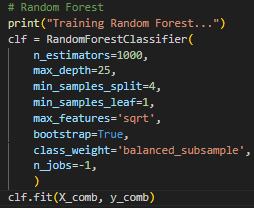 Pre-Processing
Remove low-variance features
Noise, negatively impacts generalization
Standardization
Scales each feature to have 0 mean and similar variance
Necessary for PCA
PCA
Reduces dimensionality, helps with faster training and less overfitting
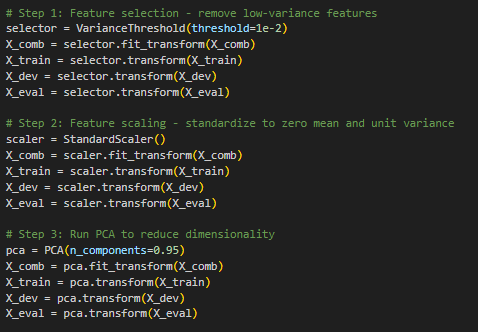 Model Selection
Previous models
RNF over SVC
Better for high-dimensional data
Handles data with multiple classes better
Easily allows for bootstrapping
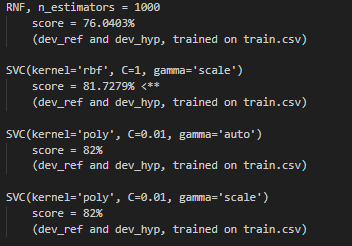 ResultsTrain: 0.61%Dev: 0.78%
2nd Model: Convolutional Neural Network
CNN
5 layer Convolutional Neural Network
Increased input and output layers incrementally between each layer
Maxpooling
Prevent overfitting, keep strongest activation within each region, noise reduction
Implemented average pooling in deepest layer to keep a consistent output size
Use ReLU for non-linear decision boundaries 
Dropout to prevent overfitting
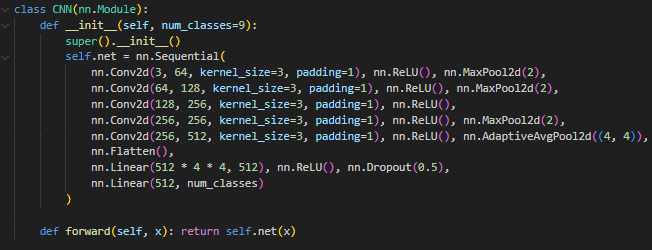 Training Loop
Trained over 40 epochs
xb and yb
Smaller batches of features and labels
Compute cross-entropy loss in each iteration, comparing predictions to true labels
Perform backpropagation to compute loss
Use adamW (optimizer.step())
Computes total loss and prints average loss for the epoch
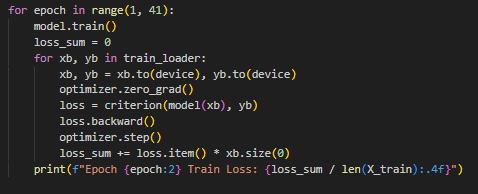 Predictions
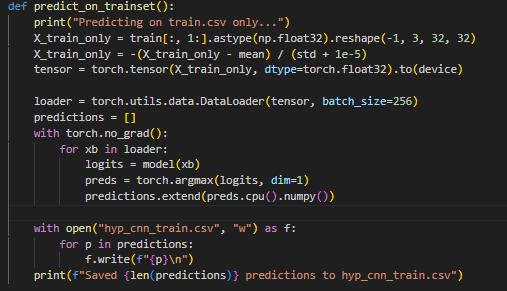 Load and reshape training features into tensors
Applies normalization like the training loop
Argmax takes the predicted class label for each sample from logits
ResultsTrain: score =    12.2269% Dev: score =    12.2074%